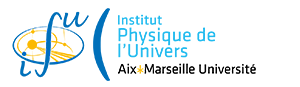 galaxies & Cosmology Group
Chairs: Stéphanie Escoffier (CPPM), Christian Marinoni (CPT), Roser Pello (LAM)
IPhU Days, 10-11 february 2022
ANIMATION
2021 Seminars:
Format:  30 min for presentations + 30 min for discussions, every 2 weeks

Aim: Introduce and present one scientific project, with an emphasis on the technical, experimental or theoretical barriers to be overcome. The idea was to provide a pedagogical presentation, in order to stimulate discussion and  to create synergies between the different members of the Galaxies & Cosmology Group.
ANIMATION
2021 Seminars:
Agenda: https://indico.in2p3.fr/category/926/
Seminars were organized from January to June 2021, with speakers from CPPM, CPT & LAM:
28 janv 2021. JG Cuby: Massive spectroscopic surveys in cosmology: the case of DESI, EUCLID and MOSAIC 
 18 févr 2021. G. Lagache: Cross-correlating cosmic fields: Reionisation, star formation history and cosmological model 
 25 févr 2021. T. Schucker: Gravitational birefringence of light 
 11 mars 2021 J. Bel: Estimating the covariance of cosmological observables : prospects and challenges for future redshift surveys 
 25 mars 2021 J. Bautista: Studying dark-energy with the large-scale structures of the Universe 
 08 avr 2021. D. Burgarella: First dust grains in the Universe detected in galaxies at 4.5 < z < 10 
 22 avr 2021. B. Racine: B-modes of the CMB, Current Status and Future Prospects 
 06 mai 2021 S. Boissier: Studying Low Surface Brightness and diffuse galaxies now and in the future 
 03 juin 2021 M. Pieri: WEAVE: The 8-in-1 Spectroscopic Survey 
 17 juin 2021 F. Henry-Couannier: Dark Gravity confronted with SN, BAO and the CMB
ANIMATION
2021 Seminars:
Feedbacks
Pros : 
Good participation (~25 participants, especially at the beginning). 
These seminars were intended to provide an opportunity to learn about our mutual activities with the aim of encouraging collaborations and improving preparation for future IPhU calls.
Cons : 
Has not resulted in new collaborations in practice
We all have a lot of meetings already, so interest has decreased over time
First step, the format was supposed to evolve
Zoom meeting in Dec 21: discussions and brainstorming about next step(s)
ANIMATION
2022 Workshops:
Following the "Marseille Cosmological Model Constraints (MCMC) discussion circle”:    

Format:  An half-day dedicated to a specific topic, in rotation on the 3 sites (CPPM, CPT, LAM), every month

Aim: Discuss/review the most outstanding papers of the recent literature (Guest speaker ? / collective meal ?) 
A brainstorming session that could lead to new collaborations, responses to IPhU's Calls or simply broaden everyone's knowledge.
Preliminary agenda for 2022: 

The Hubble Tension
Hot topics in galaxy formation
Hot topics in cosmology
Transversal topics (ML, …)
Communication / Information to be shared within the WG
Lab seminars: 
CPPM : Mondays 2 pm
LAM, Café club: Wednesdays 11 am
CPT: Fridays 2 pm
Action Dark Energy : Tuesdays 2 pm
…
Schools in Cosmology or Galaxy Formation Fields:
Communication/Information on Schools, granted or not by IPhU

Workshops/conferences supported by IPhU
The idea is not to overload people with lots of emails, we only needed a dedicated space: 
to centralize information (seminars / schools / calls)
to share less formal information (wiki)
AMU wiki page for IPhU: 
https://amuprojets.univ-amu.fr/projects/iphu-research-galaxies-cosmology/wiki
NEW
Stay tuned..
THANK YOU
Galaxies & Cosmology Goup
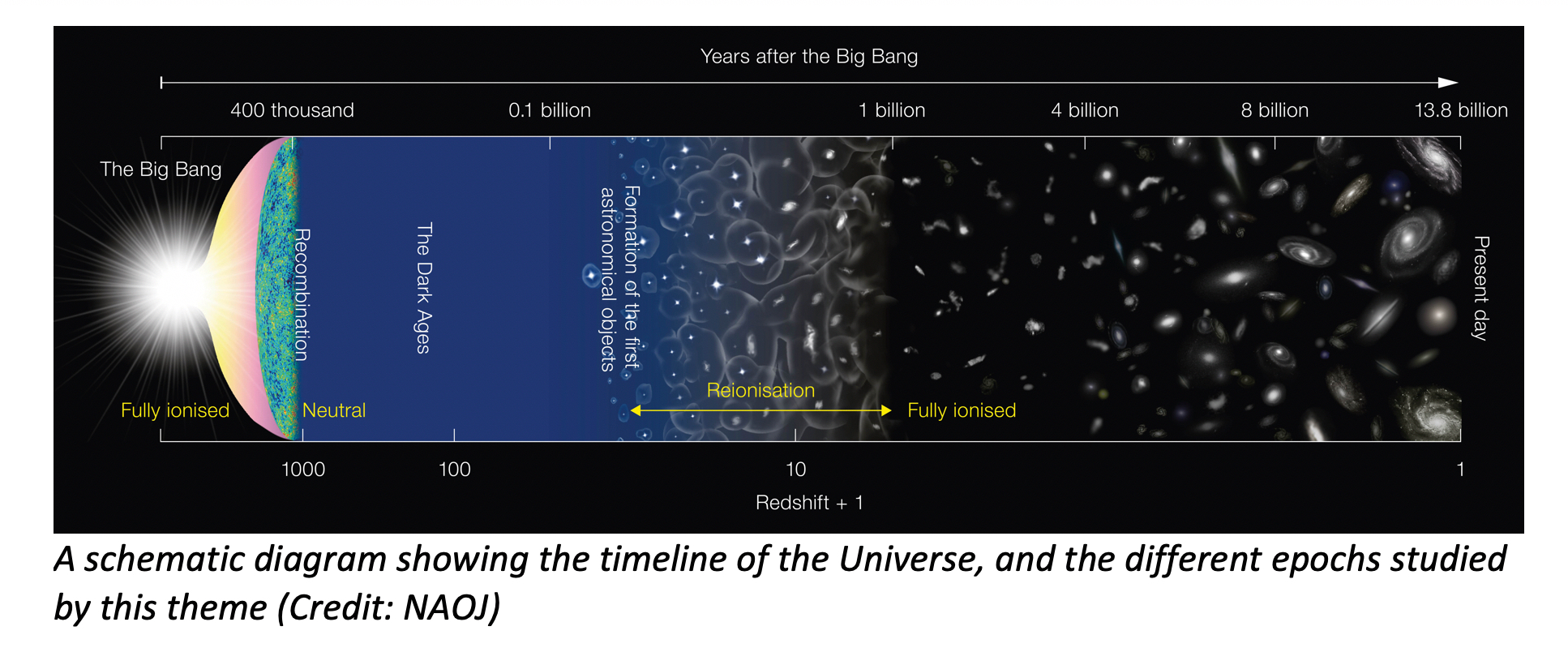